English Education
with Professor George E.K. Whitehead
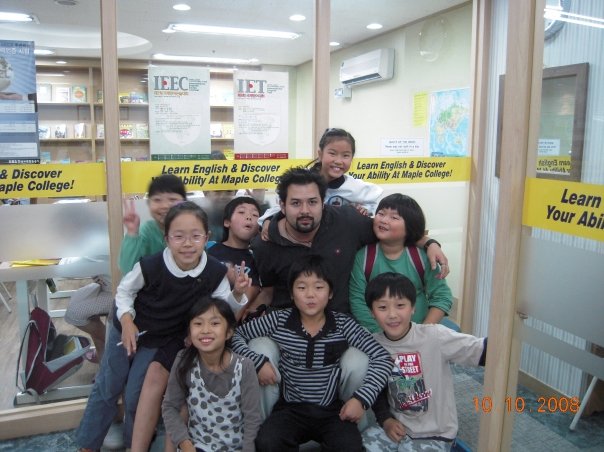 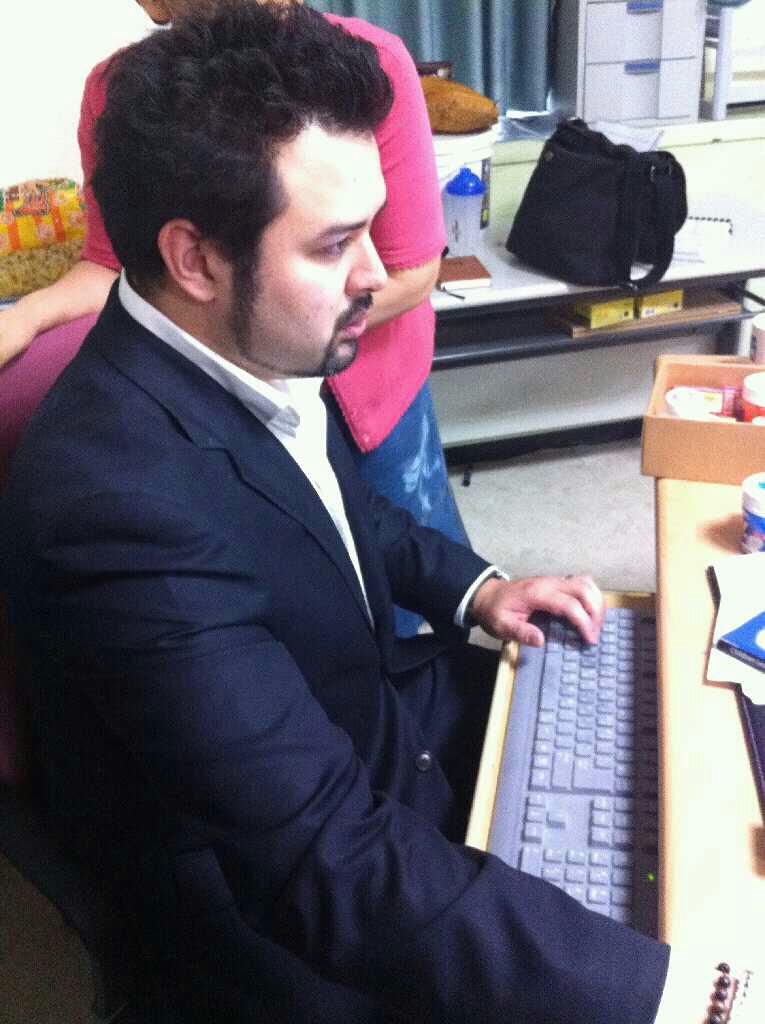 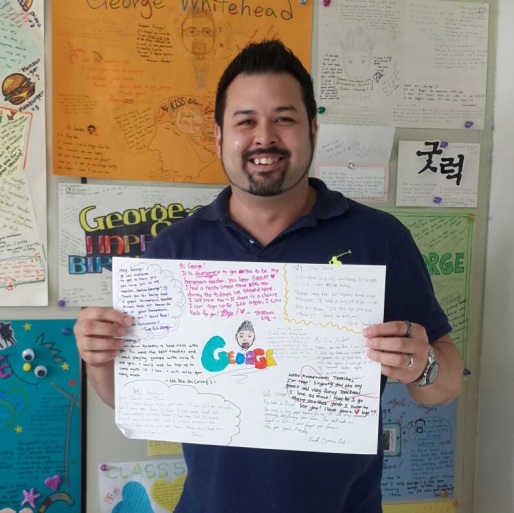 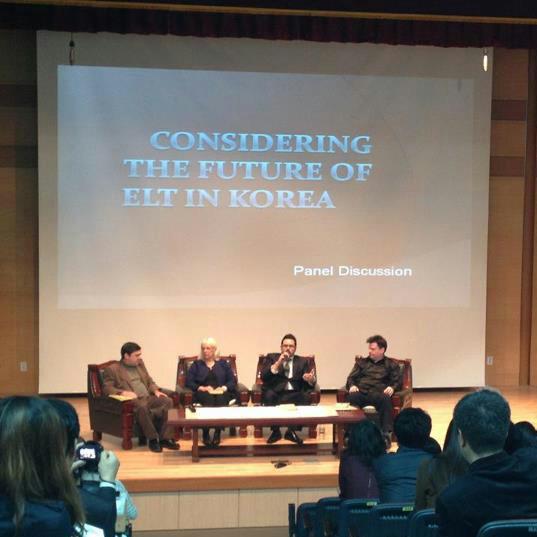 About me
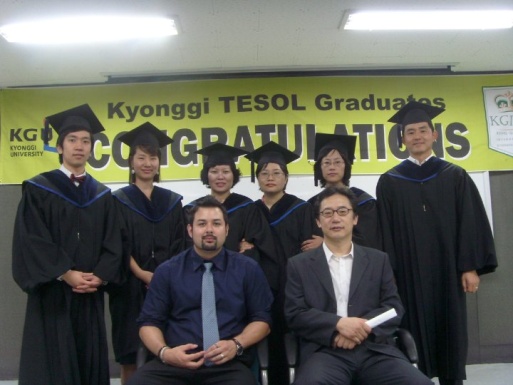 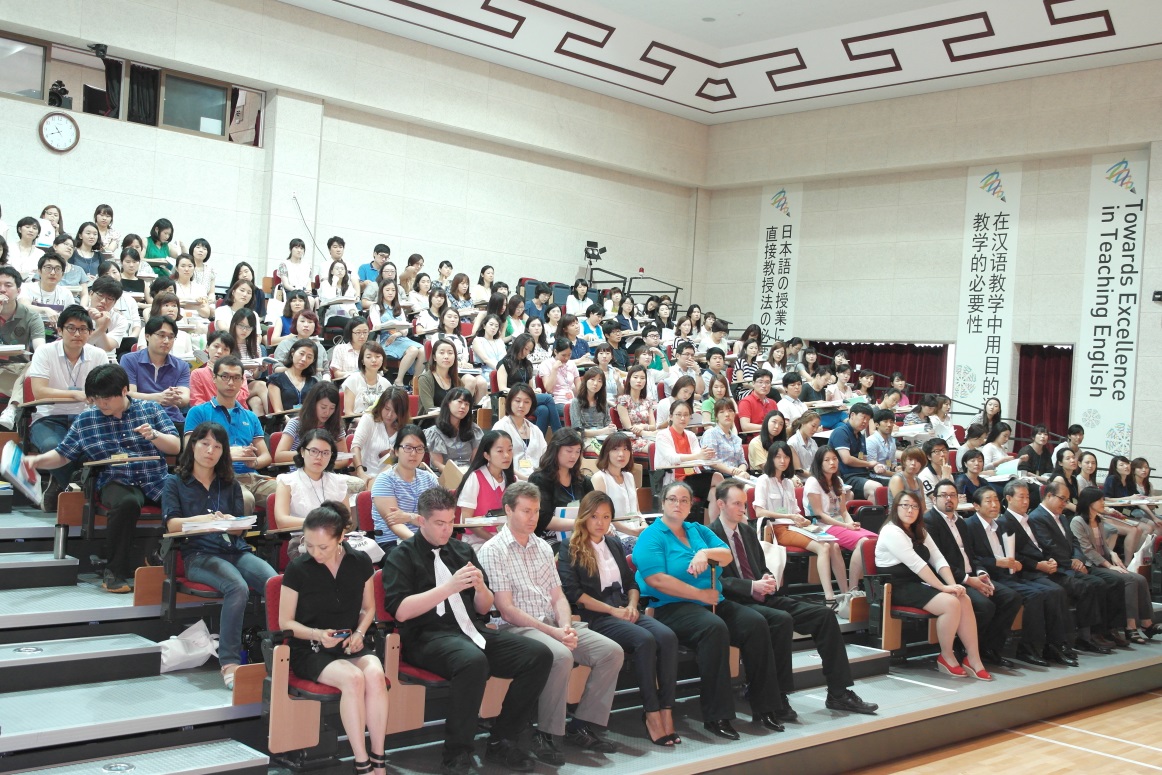 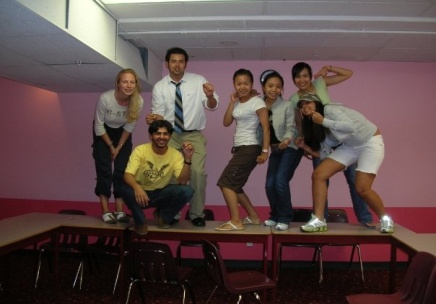 George E.K Whitehead
경일
Prof. G
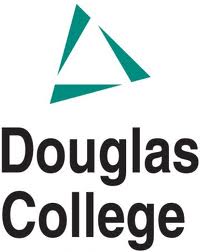 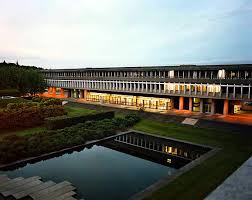 Associates of Arts

BA Linguistics

Certificate for Teaching ESL Linguistics

MA TEFL/ TESL

PhD Education (in progress)
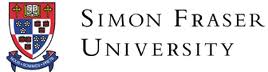 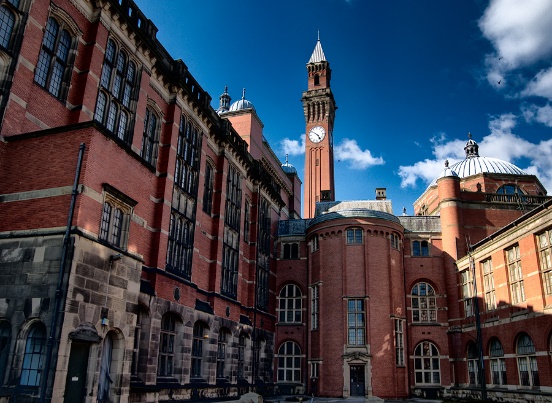 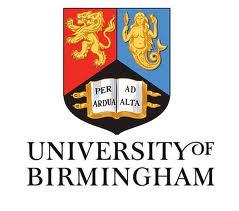 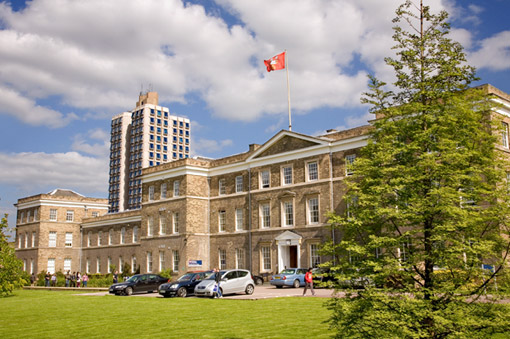 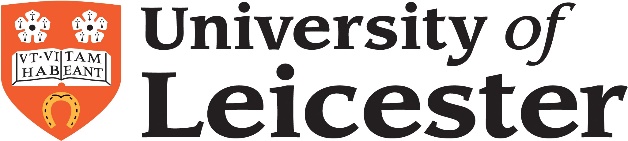 My 16 Year Career
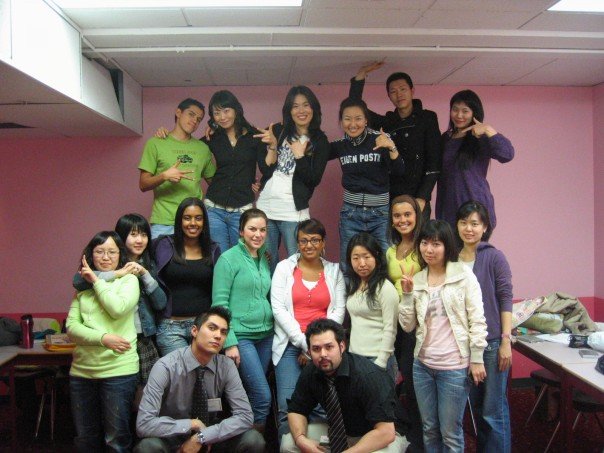 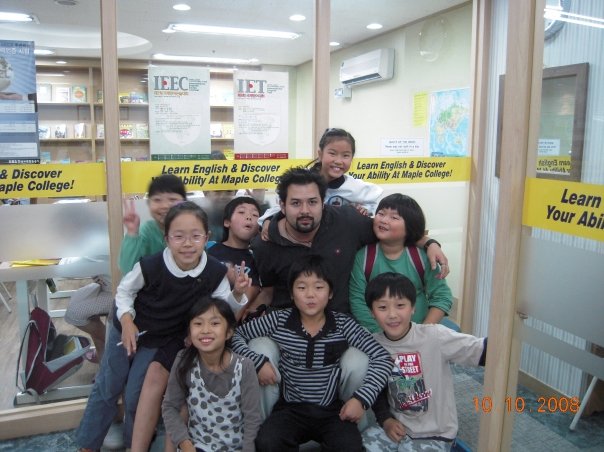 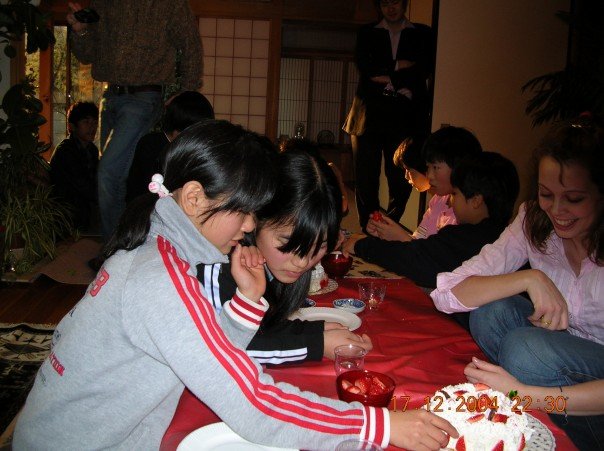 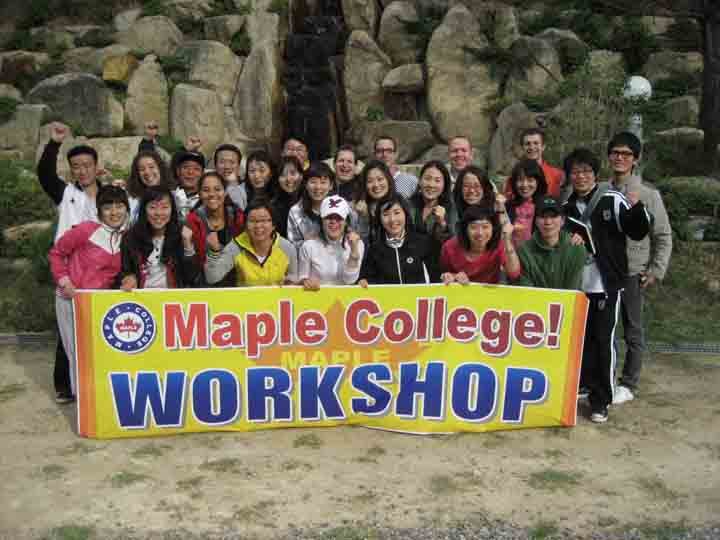 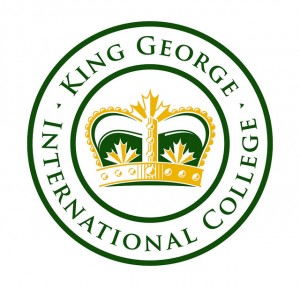 The beginning…
My 14 Year Career continued..
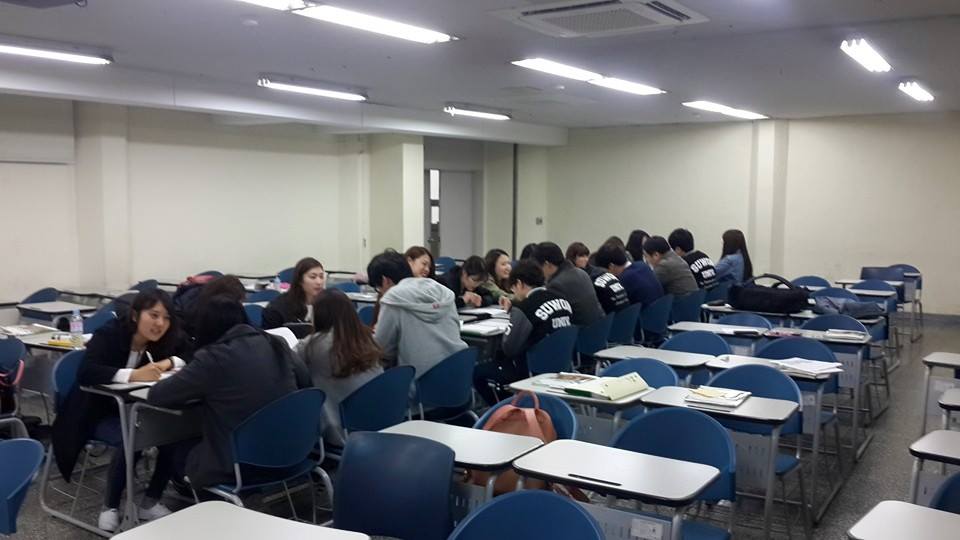 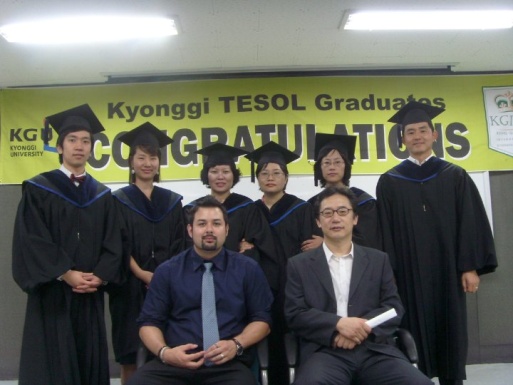 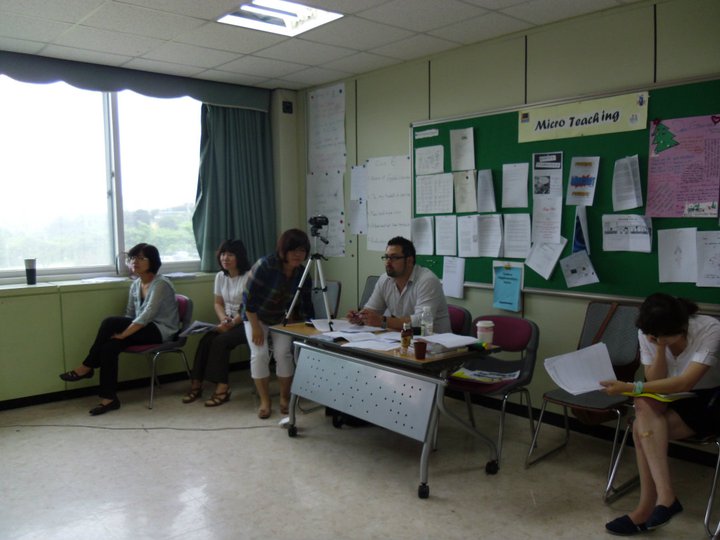 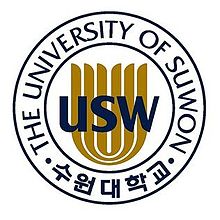 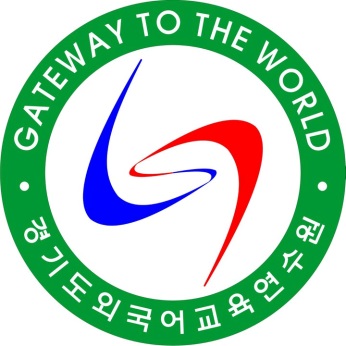 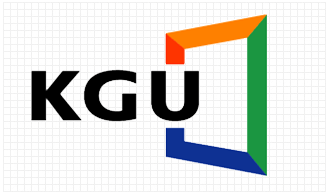 Additional Work
Darakwon Publishing (Author, Editor, Advisor)
대학수학능력시험 
International Graduate School of English
Editor at Asian EFL Journal & Asian ESP Journal
Publications
Hiver, P., & Whitehead, G. (under contract). Teaching metacognitively: Adaptive inside-out thinking in the L2 classroom. In C. Bjørke, M. Dypedahl, & Å. Haukås (Eds.), Metacognition in Language Learning and Teaching. New York, NY: Routledge.

Hiver, P., & Whitehead, G. (under contract).  Sites of struggle: The co-construction of language teacher agency and teacher identity through classroom practice. In H. Kayi-Aydar, X. Gao, E. Miller, M. Varghese, & G. Vitanova (Eds.), Theorizing and Analyzing Language Teacher Agency. Bristol, England: Multilingual Matters.

Whitehead, G. & Greenier, V. (under review). Investigating learners’ perceptions of language teacher leadership. TBA.
Gang, Y.S., Kim, H.D., Whitehead, G., Goo, Y.S., Gwon, H.Y., Han, G., & Hong, G.M. (in-press). Middle School English 1. Seoul, South Korea: Darakwon.

Whitehead, G. (2017). Teachers’ voices: Obstacles to Communicative Language Teaching in South Korea. Asian EFL Journal. 19(4).
Whitehead, G. (2016). The rise and fall of the National English Ability Test: Examining Korean high school English teachers’ perspectives. Asian EFL Journal., 18(4), 124-155.

Greenier, V. & Whitehead, G. (2016). Towards a Model of Teacher Leadership in ELT: Authentic Leadership in Classroom Practice. RELC Journal, 47(1), 79-95 DOI: 10.1177/0033688216631203.
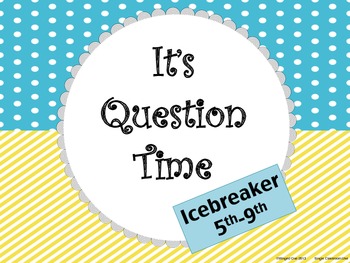 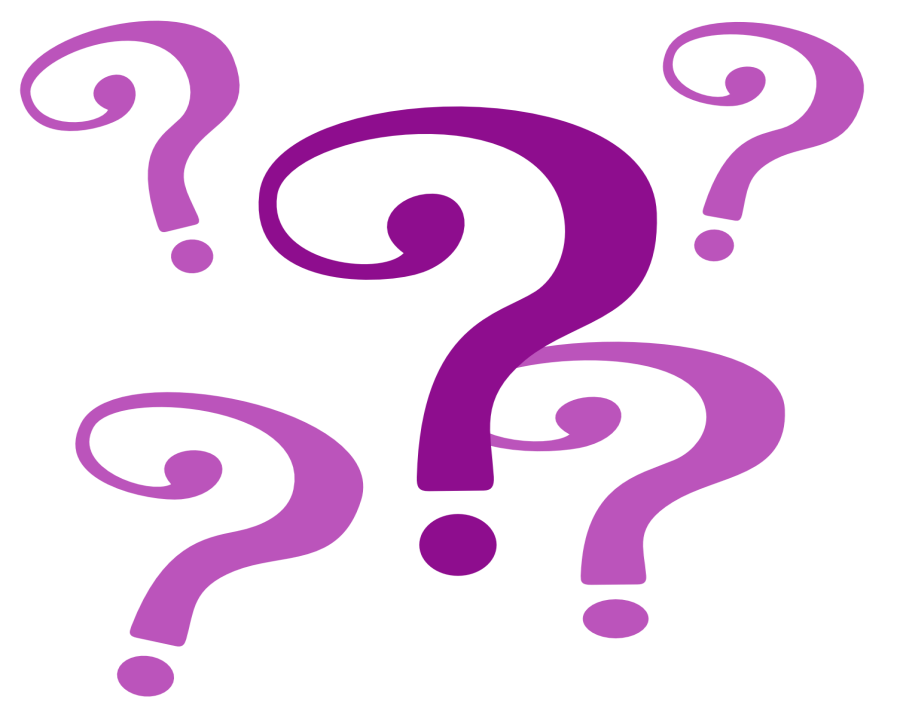 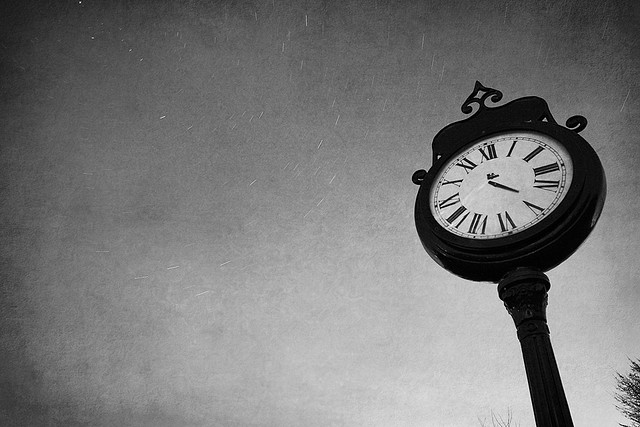 Ask George!
Contact
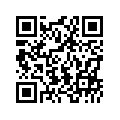 Website: profgwhitehead.weebly.com
Email: prof.gwhitehead@gmail.com
English Education
Course Information
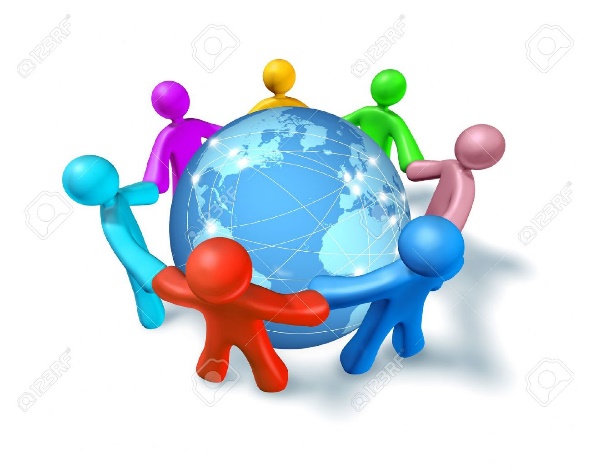 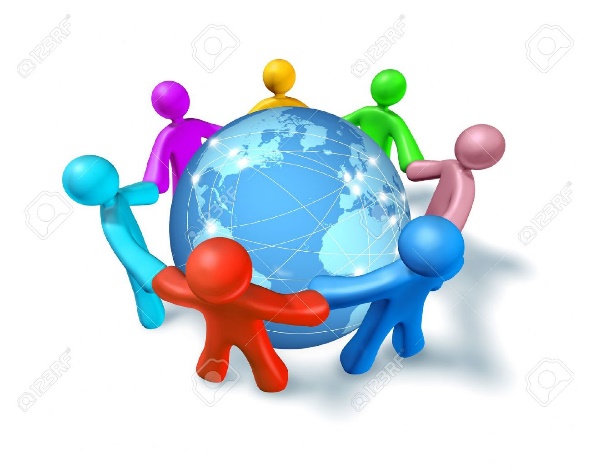 The course
1. developed a deeper understanding English education
2. developed a critical eye for how language is learned, taught, and acquired
3. develop and refine learners’ metacognition
4. reflect on the goals of learning English and appropriate approaches to English education in South Korea.
Course Topics
YELLs (Young English Language Learners)
Teaching YELLs vs. Teaching adults
English as International Language
Contextualizing teaching and learning
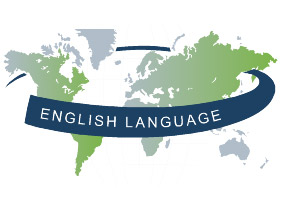 Course Evaluation
Participation & Professionalism			 		20 Points
Attendance									20 PointsMidterm             								30 PointsFinal Exam  									30 PointsTotal                               							100 Points
Attendance
*Attendance includes being here on time prepared for class. 
LATENESS
*5 mins. after the start of class = late
*Late = 1 point deduction in attendance
Absence
*More than 30 mins. = absent 
* Absence = 2 point deduction in attendance
**Absence and tardiness will only be excused if a valid reason and/or a doctors note is provided.
Participation
*Participation includes all classroom tasks i.e. projects, performances, discussions etc., as well as attention, attitude and professionalism
*5 excellence points are reserved and rewarded for exceptional effort.
Some ways to get excellence points:

Always here on time for class

Outstanding effort during class

Helping others in class

Outstanding classwork or homework
Additional Details and Information
Homepage: profgwhitehead.weebly.com
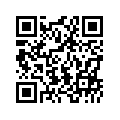